Sociální urbanitaZ0132 urbánní/rurální studia 4
A.Hynek
Geografický ústav PřF MU Brno
Březen 2014, úprava březen 2017
Jakou geografii?
fyzickou
 humánní
 regionální

 předmět+metody
 témata/otázky

 practices
Performaces
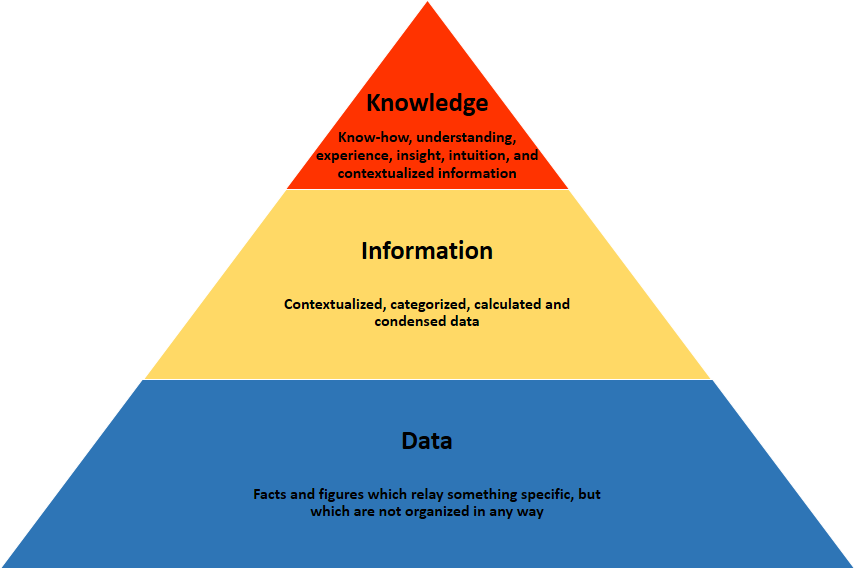 Terénní studium
Výběr obsahu tématu
Obživa, tělesnost
Kultura
Občanství
Prostředí, bydlení
Sociální interakce,sítě
Místo, společenství
Percepce,chování
Mobilita, stěhování
Změny, konflikty
Postup zkoumání 
Obhlídka, pozorování
Statistická data
Zúčastněné pozorování
Dotazníky
Rozhovory
Participativní výzkum
Internet
Deníky, biografie
Domény
ekologie/ environment -životní prostředí
 ekonomie /hospodářství
 společnost /společenství
 politika – politics, policy, polity
 kultura / životní styl-způsob
 technologie
Prostorovost – sociálně provozovaný 			  prostor
místo
 krajina
 město-venkov
 území
 region
 globion
literatura
Knox, Pinch
Harvey
Pain
Panelli
Cloke 2x
Bunting-Filion
Kaufmann
česká urbánní politika
Příklad studia environmentální percepce
Tuan, Lynch, Knox
Dotazník - Penalty points
Výběr míst
Výběr respondentů
Terénní výzkum
Pořadí míst
Sociální rozdíly
Interpretace
Terénní praxe The Open University UK
Volba tématu
Volba rozhodovatele
Úvaha o doporučení
Obsah tématu
Sociální výzkum
Zpracování, kódování
Interpretace
Dopis rozhodovateli
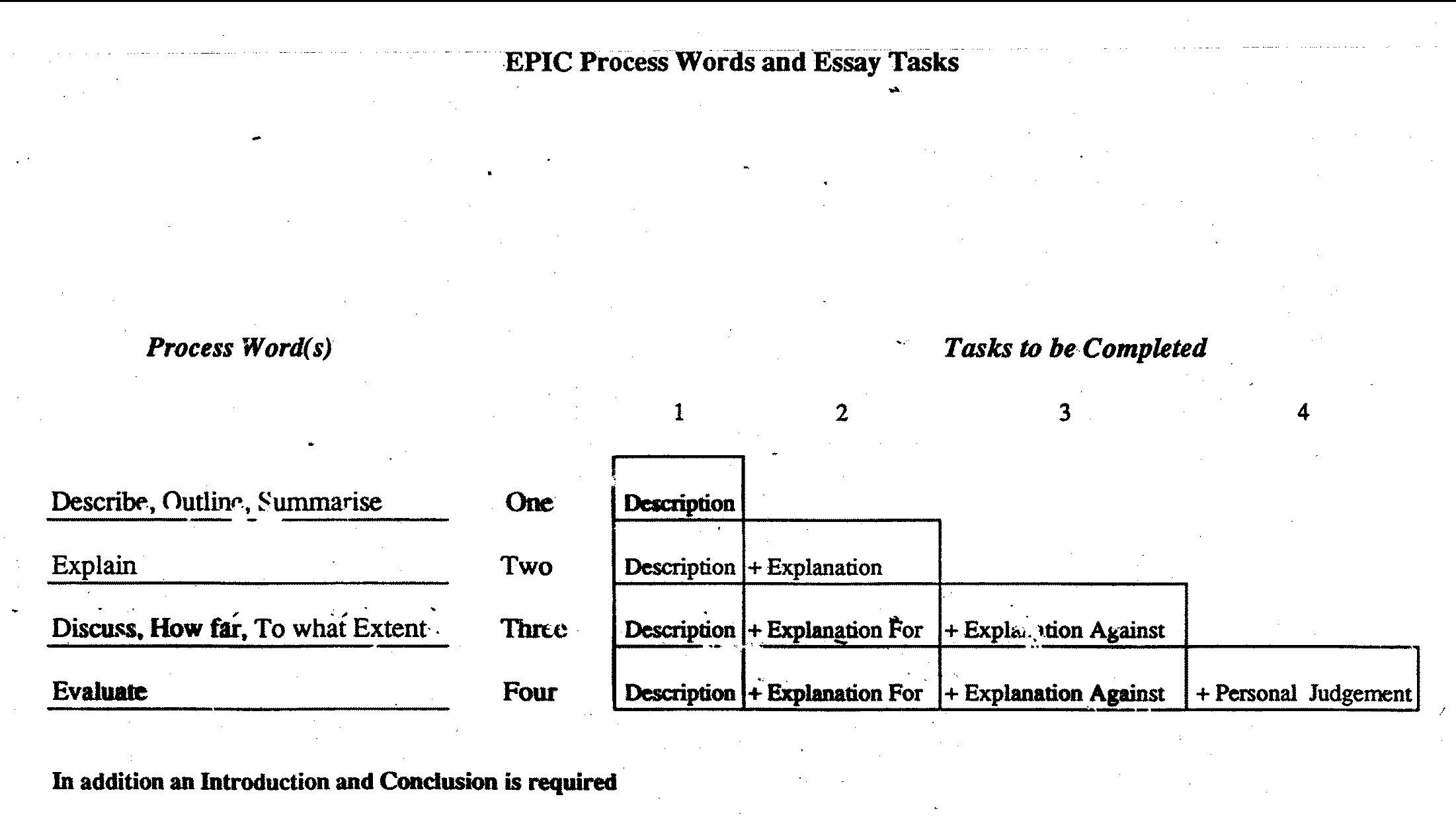 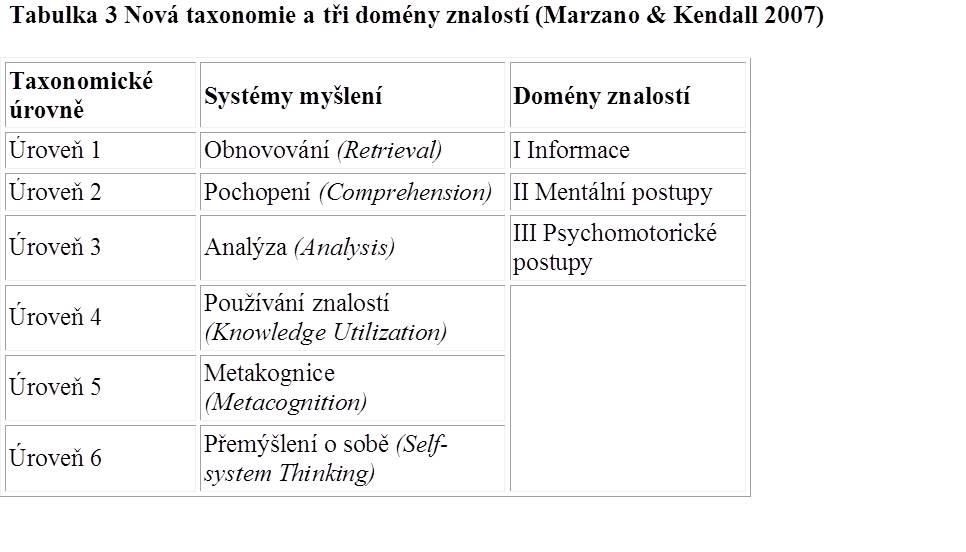 Zkušenost z povodí Svitavy
Horní-střední-dolní Svitava
Projektový design
Město Brno a další města
Tranzity urbán-rurál, nexus a hybridy
Terénní studium
Přírody/krajiny/land use
Lidí/komunit/kultury – živobytí, životní styl
ESPECT
Dřívější terénní projekty URS
Publikace ve Fyzickogeografickém sborníku, editor V.Herber ( již 14 ročníků)
Brno, Pálava, Pouzdřany, Znojmo-Retz, 
Týmová práce
Aplikace GIS
Komunikace s aktéry, rozhodovateli, experty, dotčenými
Aktanti, MAS, veřejná správa
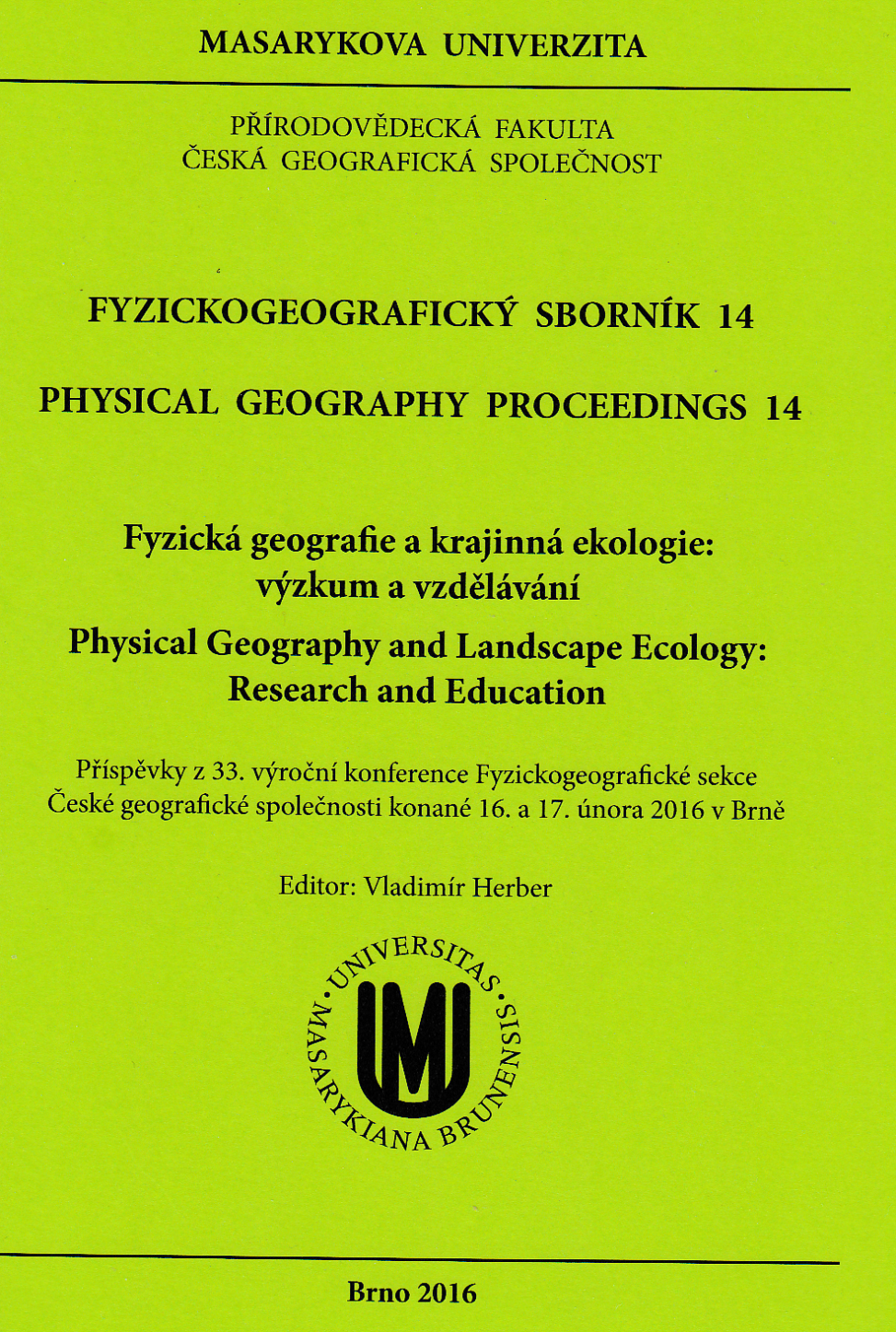